Kindness
Understand
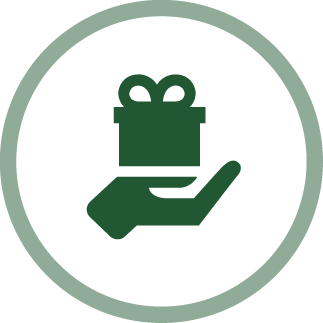 Kindness
Identify the qualities of a kind person.
Understand
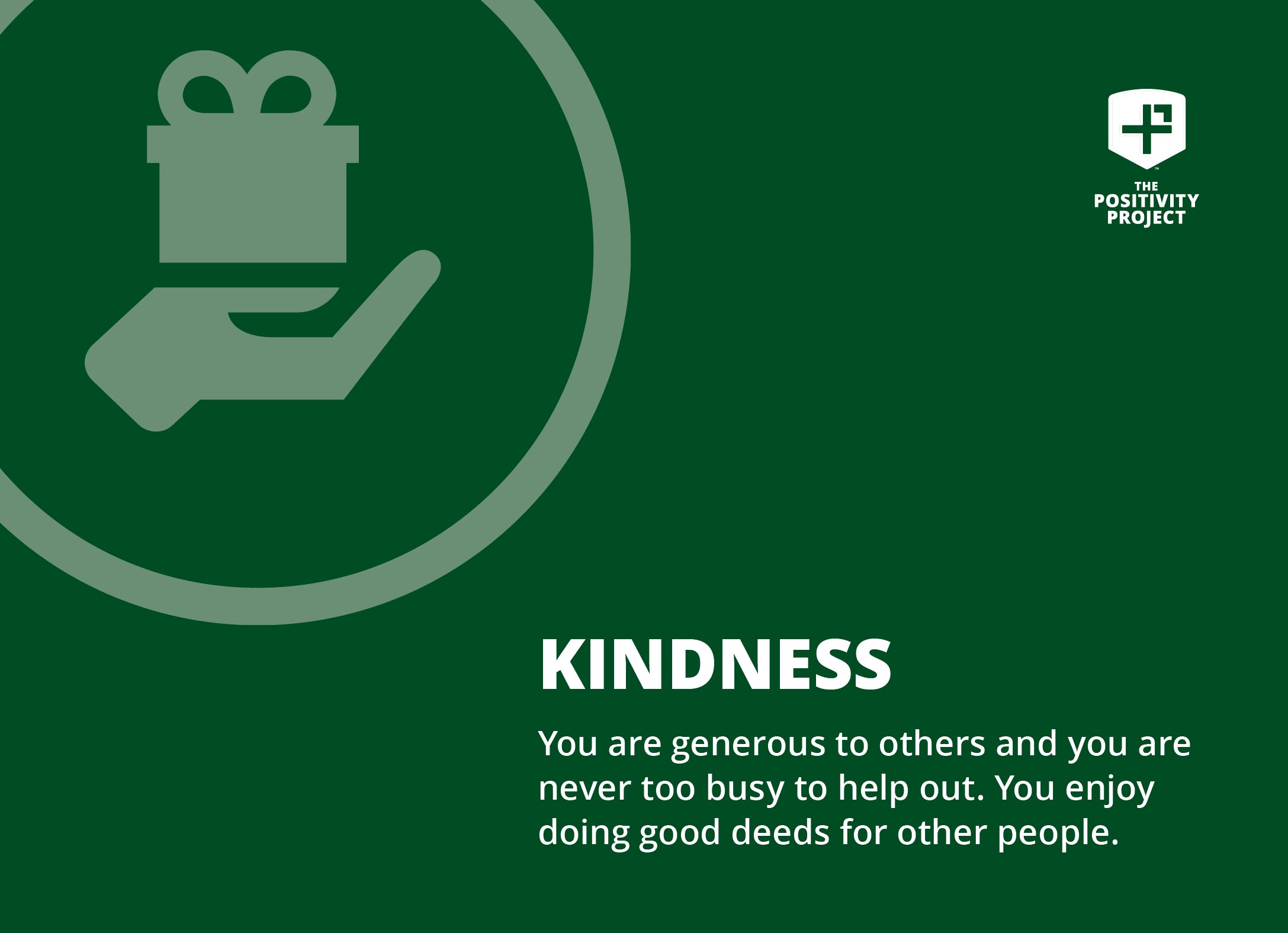 Kindness
You are kind and generous to others, and you are never too busy to do a favor.  
You enjoy doing good deeds for others, even if you do not know them well.
#OtherPeopleMatter
Day 1
What is Kindness?
Understand
[Speaker Notes: https://www.youtube.com/watch?v=QO7_WX-gyVU]
What is Kindness?
One student stated, “Empathy is a very big part of kindness.” How is empathy related to kindness?  

Do you think being kind is cool in our school? How could we encourage this mindset? 

How could you bring more kindness into your community?
Understand
Engage
Random Acts of Kindness
Engage
Encourage with Kindness!
“Think of somebody you know in your life who needs a little bit of encouragement right now, a little bit of a pick me up, a helping hand, maybe they’re struggling with something.” 

This was the prompt Julian gave the 3 participants in the video. Now it’s your turn. Identify that one person and write him/her a note of encouragement!
Engage
Random Acts of Kindness Challenge
“Go out and fill the day with doing some good!”
-Julian 
Brainstorm a list of 10 random acts of kindness that you could practically do for others today.
Write your list and keep it with you throughout the rest of the day. See how many you can check off your list before class tomorrow!
Engage
A Stranger’s Act of Kindness Goes Viral
Click here 
to hear the full story 
of how a stranger’s 
act of kindness
goes viral.
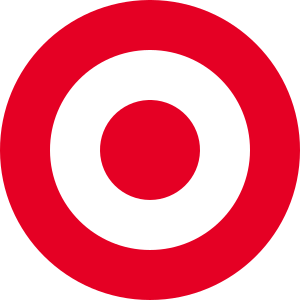 Engage
[Speaker Notes: https://www.youtube.com/watch?v=7hKAlSrk4uI]
Discussion Questions
Why do you think people have the desire to pay kindness forward?
The Target cashier was shocked that teenagers paid it forward just like the adults. How can you set an example of kindness despite your age?
“It’s not who you are underneath, but what you do that defines you.” Do you agree or disagree with this quote from the video?
Engage
Street Compliments
Engage
[Speaker Notes: https://www.youtube.com/watch?v=-OBgdoAmuwI]
Street Compliments Discussion
Based on the reactions you saw, how did the people who received compliments feel?

Many of the people speaking said that they did not share these feelings enough. Who could you share kindness with today that is long overdue?

Share kindness with that person today by writing him/her a complimentary letter.
Engage
Give Someone a Pocketful of Sunshine
Future Teacher
Awesome Attitude
Fashion Expert
Most Creative Thinker
Smarty Pants
Witty Writer
Helpful Hands
Most Dedicated
Accomplished Artist
Talented Techie
Incredible Improvement
Humble Humanitarian
Fantastic Friend
Remarkable Reader
Nominate someone for one of the awards above (or one you created) and recognize them for their greatness! Share your nominations with the class and explain why you chose them.
Engage
Reflect
Reflection Questions
What?
- How did your understanding of kindness change this week?

So what?
- What video/activity/discussion impacted you the most this week?

Now what?
- How can you apply what you learned this week to impact the future?
Reflect